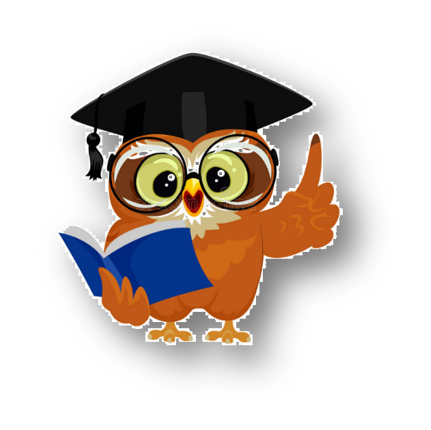 Русский языклитературное чтение
5
класс
Тема: К.Д. Ушинский. 
Рассказы для детей. 
«Дедушка»
Константин Дмитриевич Ушинский
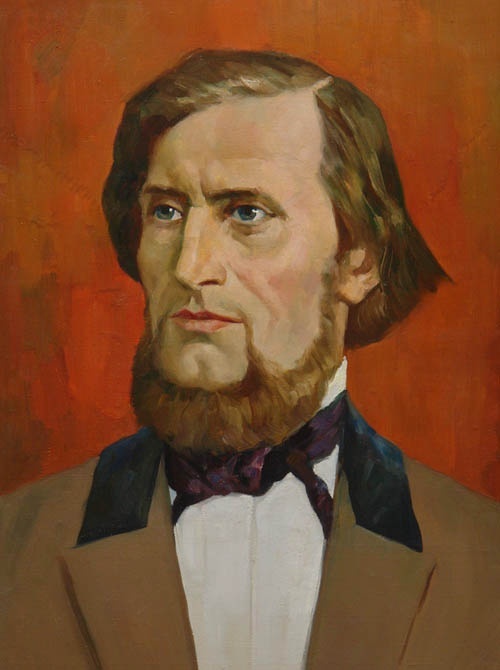 Дедушка
Дедушка
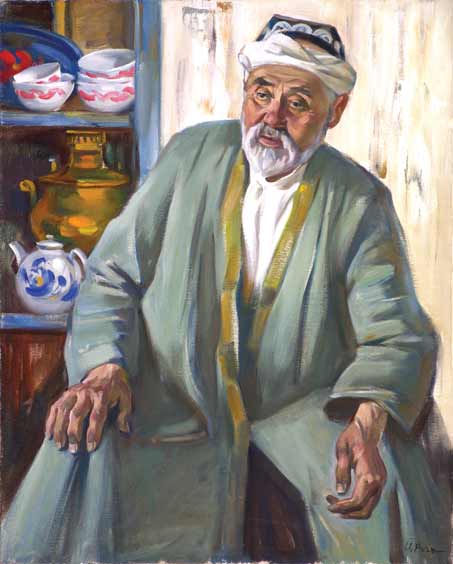 Всегда в семьях это  самый главный, уважаемый человек.
Папин папа
Мамин папа
Старик 
Пожилой мужчина
Фамилия- род, семейство
Семья – это счастье, любовь и удача…
Семья – это труд,
 друг о друге забота,Семья – это много домашней работы.
Семья – это важно!Семья – это сложно!Но счастливо жить одному невозможно!
Семья – это счастье, любовь и удача,Семья – это летом поездки на дачу.
Семья – это праздник, семейные даты,Подарки, покупки, приятные траты.
Читаем вместе
Сильно одряхлел дедушка. Плохо он видел, плохо слышал; руки и ноги у него дрожали от старости: несет ложку ко рту и суп расплескивает
Не понравилось это сыну и невестке: перестали они отца с собой за стол сажать, запрятали его за печь и стали кормить из глиняной чашки.
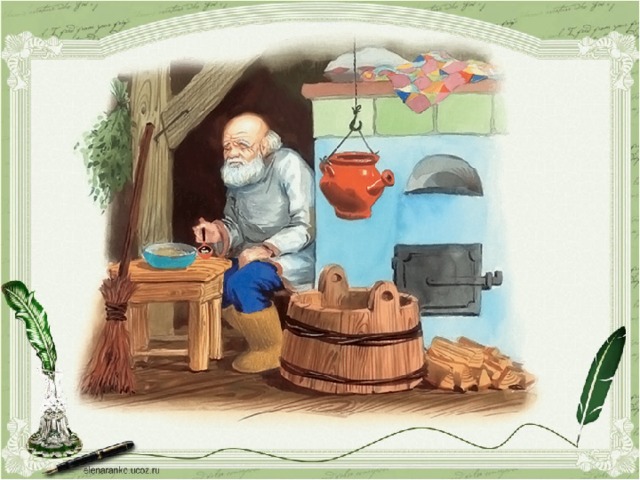 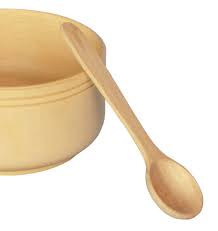 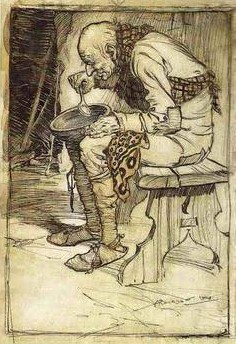 Задрожали руки у старика, чашка упала и разбилась. Пуще прежнего разозлились сын и невестка: стали они кормить отца из старой деревянной миски.
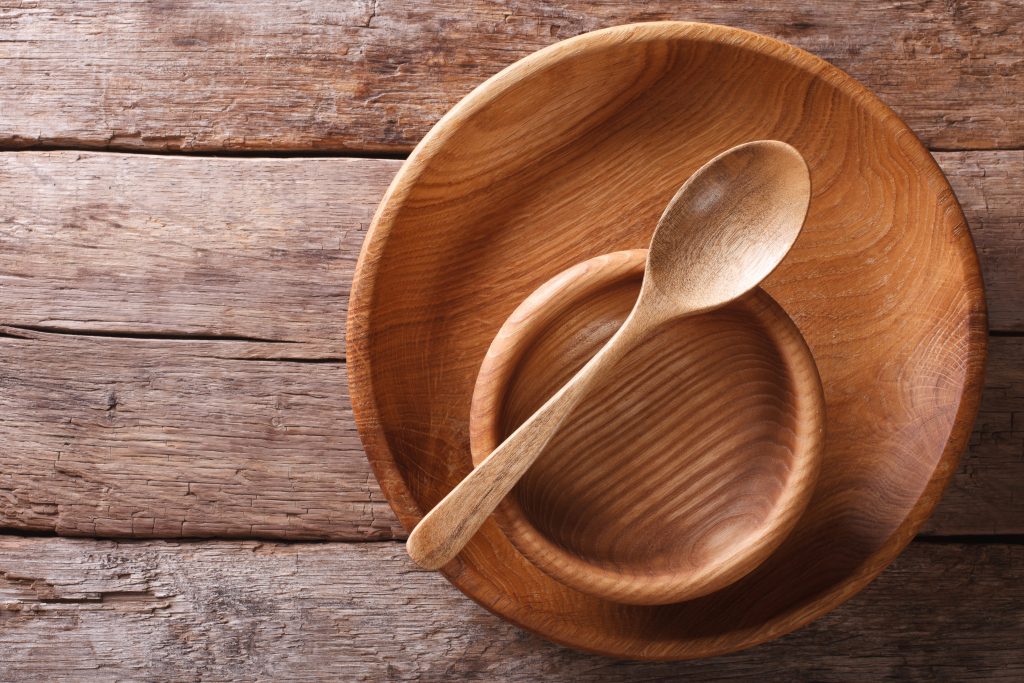 У старикова сына был свой маленький сынок. Сидит раз мальчик на полу и складывает что-то из щепочек.– Что ты делаешь, дитятко? – спросила у него мать.
– Коробочку, – отвечает дитя. – Вот как вы с тятенькой состаритесь, я и буду вас из деревянной коробочки кормить.Переглянулись отец с матерью и покраснели.
Полно с тех пор старика за печь прятать, из деревянной чашки кормить.Подсади на печь дедушку, тебя внуки подсадят.Уважай старика: сам будешь стар.
Назовите героев рассказа
Дедушка
Сын
Невестка
внук
Найдите описание дедушки
Сильно одряхлел дедушка. Плохо он видел, плохо слышал; руки и ноги у него дрожали от старости: несет ложку ко рту и суп расплескивает.
Что решили сын и невестка?
Перестали они отца с собой за стол сажать.
Куда они посадили дедушку?Какую посуду дали дедушке?
Запрятали его за печь, стали кормить из глиняной чашки.
Что случилось с глиняной посудой?
Задрожали руки у старика, чашка упала и разбилась.
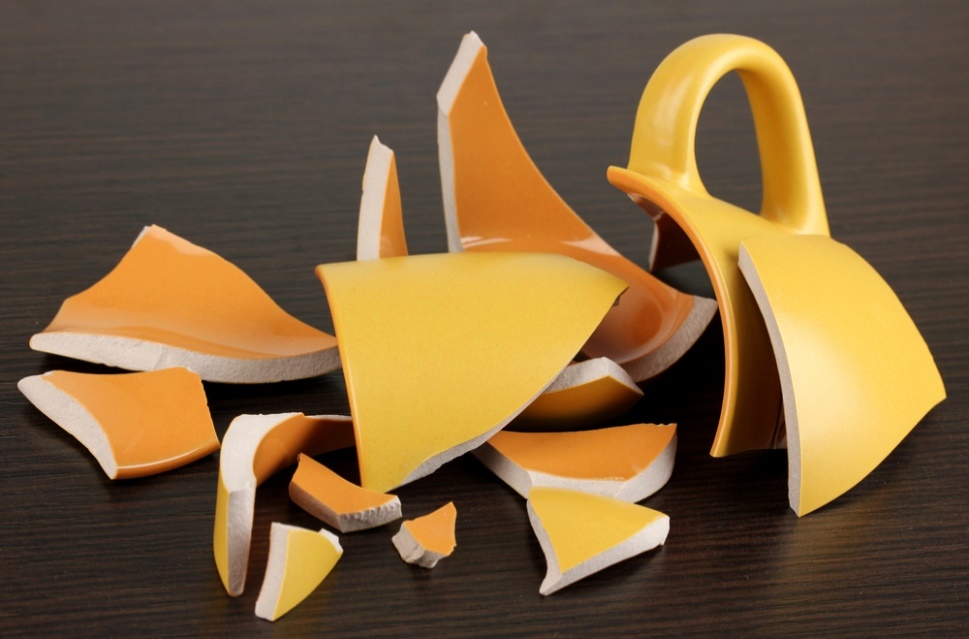 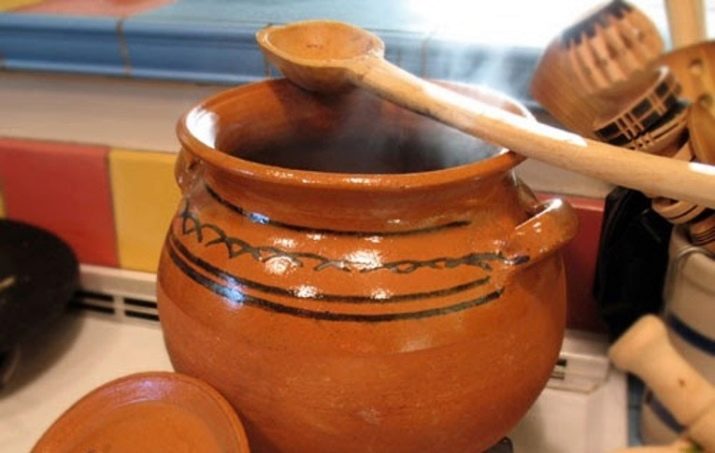 Как разозлились сын и невестка?
Пуще прежнего разозлились сын и невестка: стали они кормить отца из старой деревянной миски.
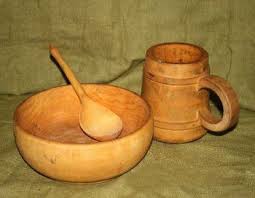 Сколько детей было у старикова сына?
У старикова сына был свой маленький сынок.
Как маленький мальчик проучил своих родителей?
-Вот как вы с тятенькой состаритесь, я и буду вас из деревянной коробочки кормить.Переглянулись отец с матерью и покраснели.
О чём забыли сын и невестка?
О заботе о ближнем: старый человек требует большего внимания и заботы.
В притче родственные связи (родство) между сыном и отцом есть. Но назвать их семьей – трудно, так как нет  внимания, заботы.
Что нужно , чтобы семья была счастлива?
Чтобы семья была счастлива, дружна, крепка нужно быть внимательным, любить и уважать старших, заботиться о младших, помогать родителям, бабушке и дедушке.
Пословицы о семье
На что и клад, когда в семье лад.
В семье любовь да совет, так и нужды нет.
Где любовь, там горя нет.
Вся семья вместе, так и душа на месте.
Добрая семья прибавит разума-ума.
В родной семье и каша гуще.
Пусть в вашем доме всегда царит любовь, забота, терпение, взаимопонимание и тактичность, теплота, уют и взаимопонимание. Свято храните честь своей семьи. Умейте прощать и не помните зла. Ведь только сообща, в кругу семьи можно все преодолеть!
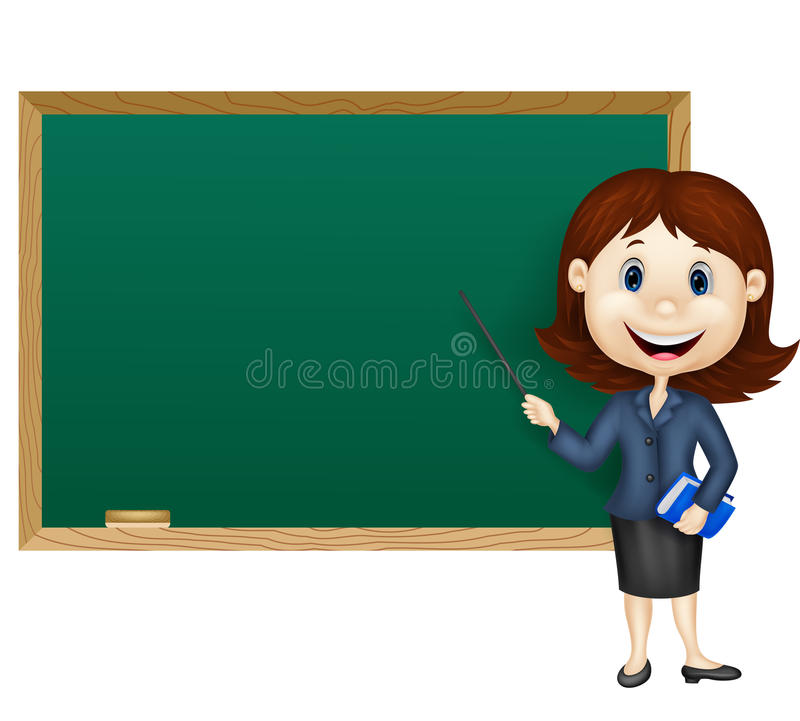 Задание на дом
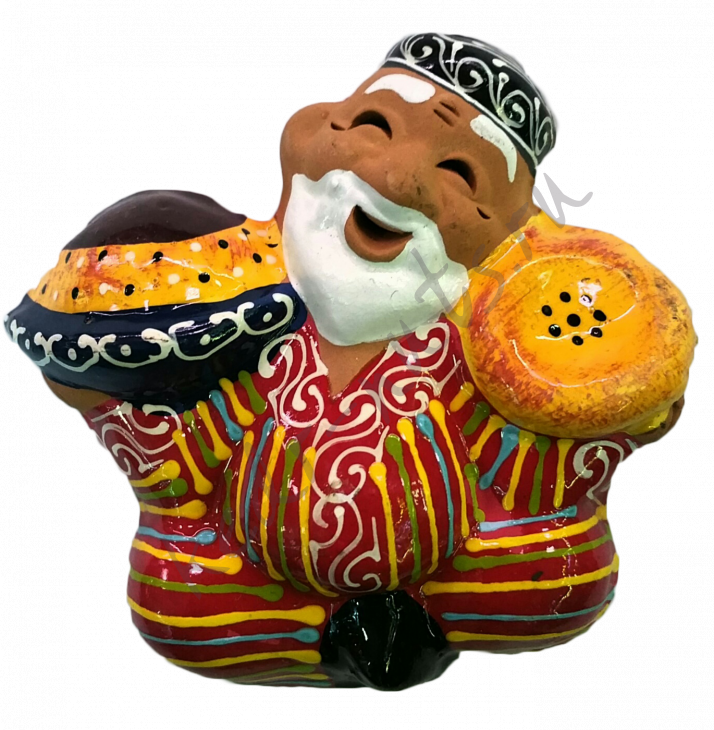 Задание для самостоятельного выполнения
Сделать проект «Моя семья».
Прочитать притчу.
Ответить на вопросы  задания.
Восточная притча
Жила семья, отец и мать,Их маленький сынокИ старый -- дабы не соврать --Престаренький дедок.

Ох, и хватало ж с ним хлопот.То не вкусна еда,Закрыть калитку в огород,Забудет, как всегда.
 
Огонь стараясь развести,Чуть дом не подожжёт.Средь ночи станет всех просить,Чтоб принесли компот.
Вот мужу говорит жена:«Нам стало тяжко жить.Дед старый выжил из ума,Вред может причинить.
 
В корзину деда посади,В лес отправляйся с ним.Оставь его, сам приходи.Авось и Бог простит!»
Едва стал собираться в путь,Тут голос за спиной:«Корзину, папа, не забудьВновь принести домой»
 
«Зачем?» -- спросил, коль удивилЕго сыночка глас.«Когда состаритесь и вы,Чтобы отнёс я вас!»
Восточная притча
 
Источник: https://pritchi.ru/id_1591
Притча — это короткая история, в которой заключена мудрость наших предков. Зачастую притчи для детей являются поучительными рассказами на какую-либо нравственную тему.
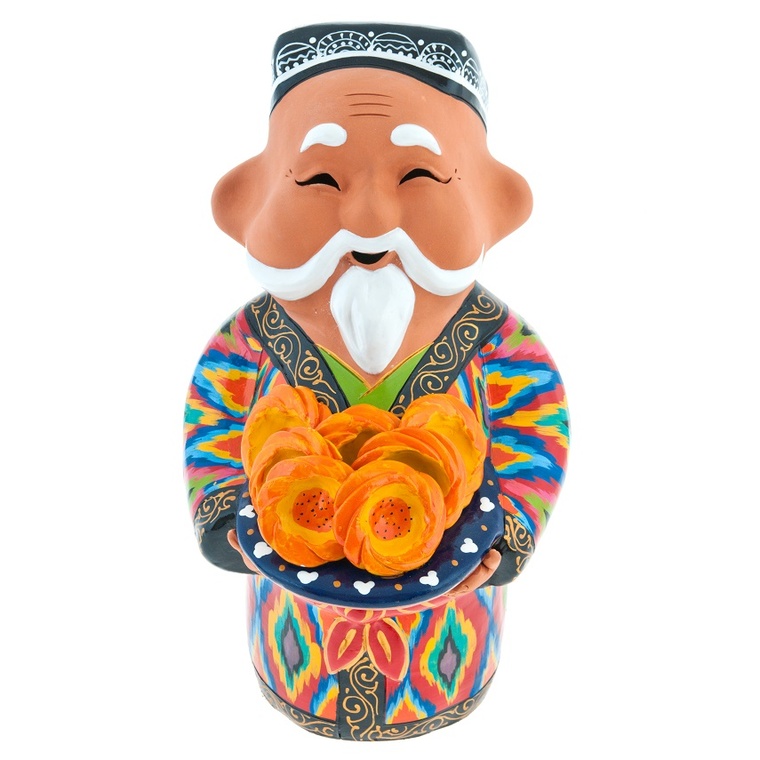 Дедушка и внучек. 1871.
Картина Василия Перова о дедушке и внуке наполнена любовью.Вот и главный герой, сидящий на грубо сколоченной скамье старик. К нему доверчиво прислонился внучек – шустрый мальчуган с озорными глазами и шапкой волнистых русых кудрей. Он подставил деду свою голову, а тот расчесывает непослушные волосы деревянным гребнем. Для такого важного дела они оба отставили свои повседневные занятия.Картина передаёт теплые отношения деда и внука. Им так хорошо и уютно вместе, они счастливы этим моментом, именно здесь и сейчас. И не важно какое вокруг убранство, если рядом есть родная душа.
Родители выбрали для сына лучшего учителя.
Утром дед повел внука в школу. Когда дед и внук вошли во двор, их окружили дети. Увидев старого человека в далеко не новой одежде, дети начали смеяться.
— Какой смешной старик, — засмеялся один мальчик.— Эй, маленький толстяк, — скорчил рожицу другой.Дети кричали и скакали вокруг деда и внука. Тут учитель позвонил в колокольчик, объявляя начало урока, и дети убежали.
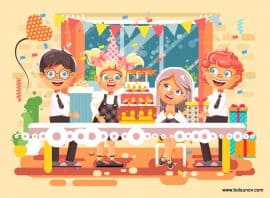 Дедушка решительно взял внука за руку и вышел на улицу.
— Ура, я не пойду в школу, — обрадовался мальчик.— Пойдешь, но не в эту, — сердито ответил дед. — Я сам найду тебе школу.
Дед отвел внука в свой дом, поручил его заботам бабушки, а сам пошел искать лучшего учителя.
Увидев какую-нибудь школу, дед заходил во двор и ждал, когда учитель отпустит детей на перерыв. В некоторых школах дети не обращали на старика внимания, в других — дразнили его.
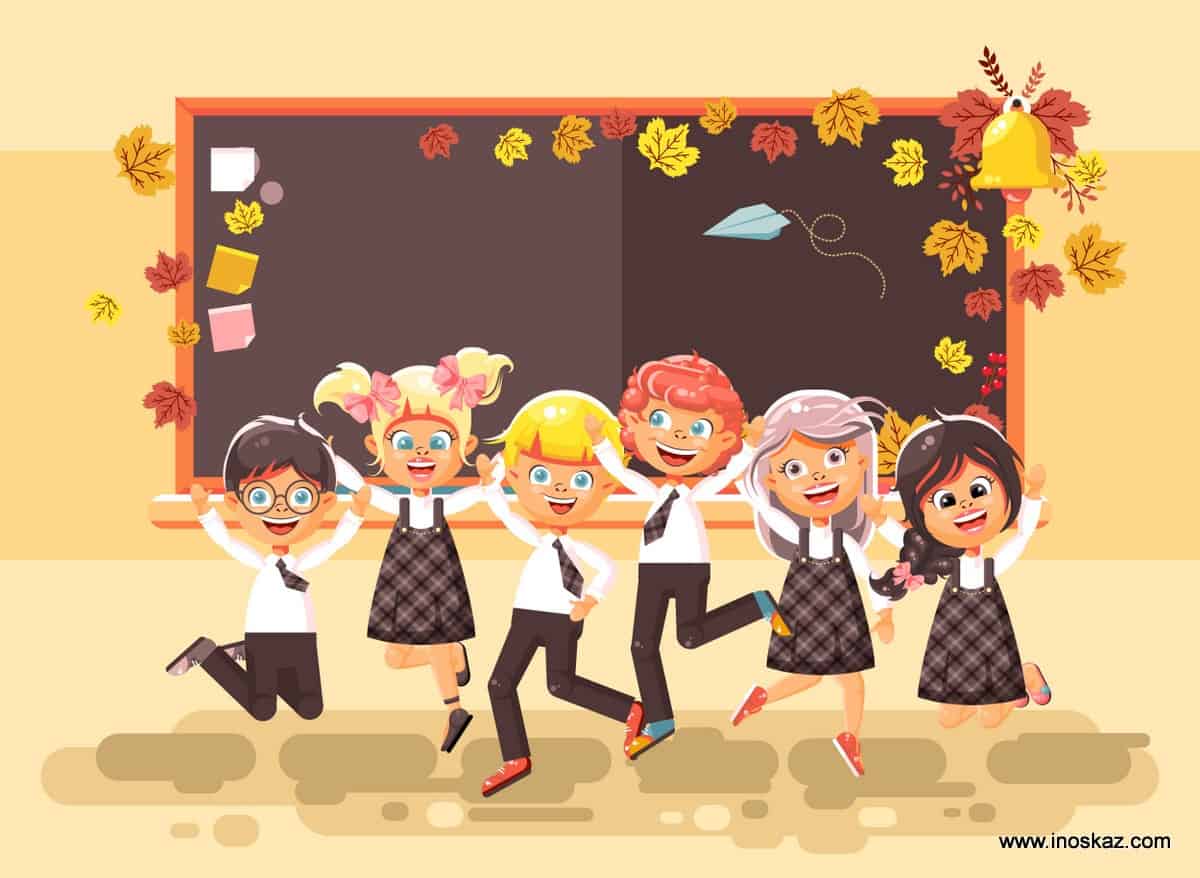 Дед молча поворачивался и уходил.
Наконец он вошел в крохотный дворик маленькой школы и устало прислонился к ограде. Зазвенел звонок, и дети высыпали во двор школы.
— Здравствуйте, дедушка! Может, Вам принести воды? — послышался голосок девочки.— У нас во дворе есть скамейка, хотите сесть и отдохнуть? — предложил один мальчик.— Может, Вам позвать учителя? — спросил другой.
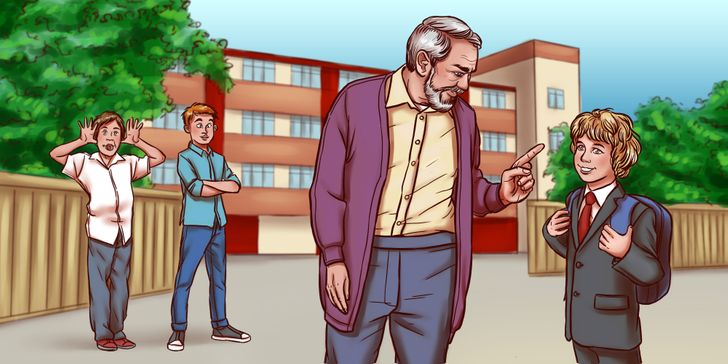 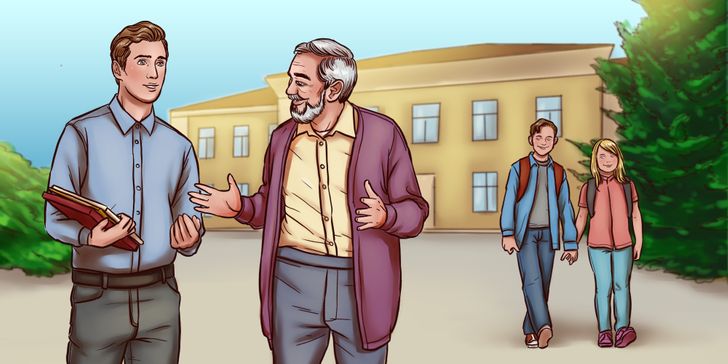 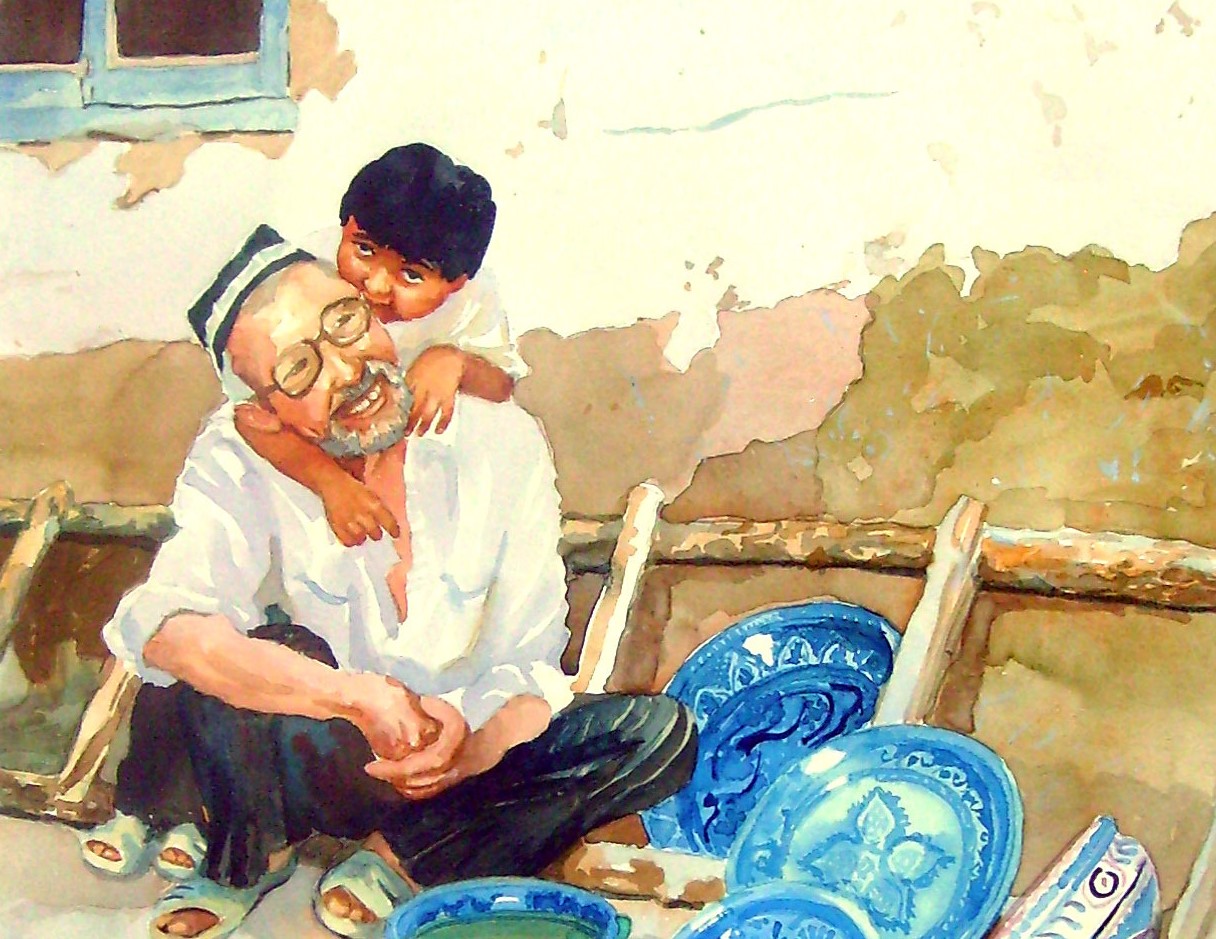 КРАСИВАЯ ЛОЖЬ ДЕДУШКИ
После собрания, посвященного Дню Победы, мы сразу принимались «делить» дедов -ветеранов. – Дед Юлдаш – наш. – Однорукий дед Саттар бобо – наш. – Деда Чутбая берем мы. – А дед Тали – 9А… Разделившись по классам, мы с неподдельным интересом слушали фронтовые рассказы наших дедушек. Прошло много лет. Безоблачное и беззаботное детство улетело за нашими дедушками – фронтовиками. Сегодня в кишлаке не осталось ни одного участника войны. С собой они забрали и всю боль и горе, которые принесла война людям.
Кучкар Норкобил